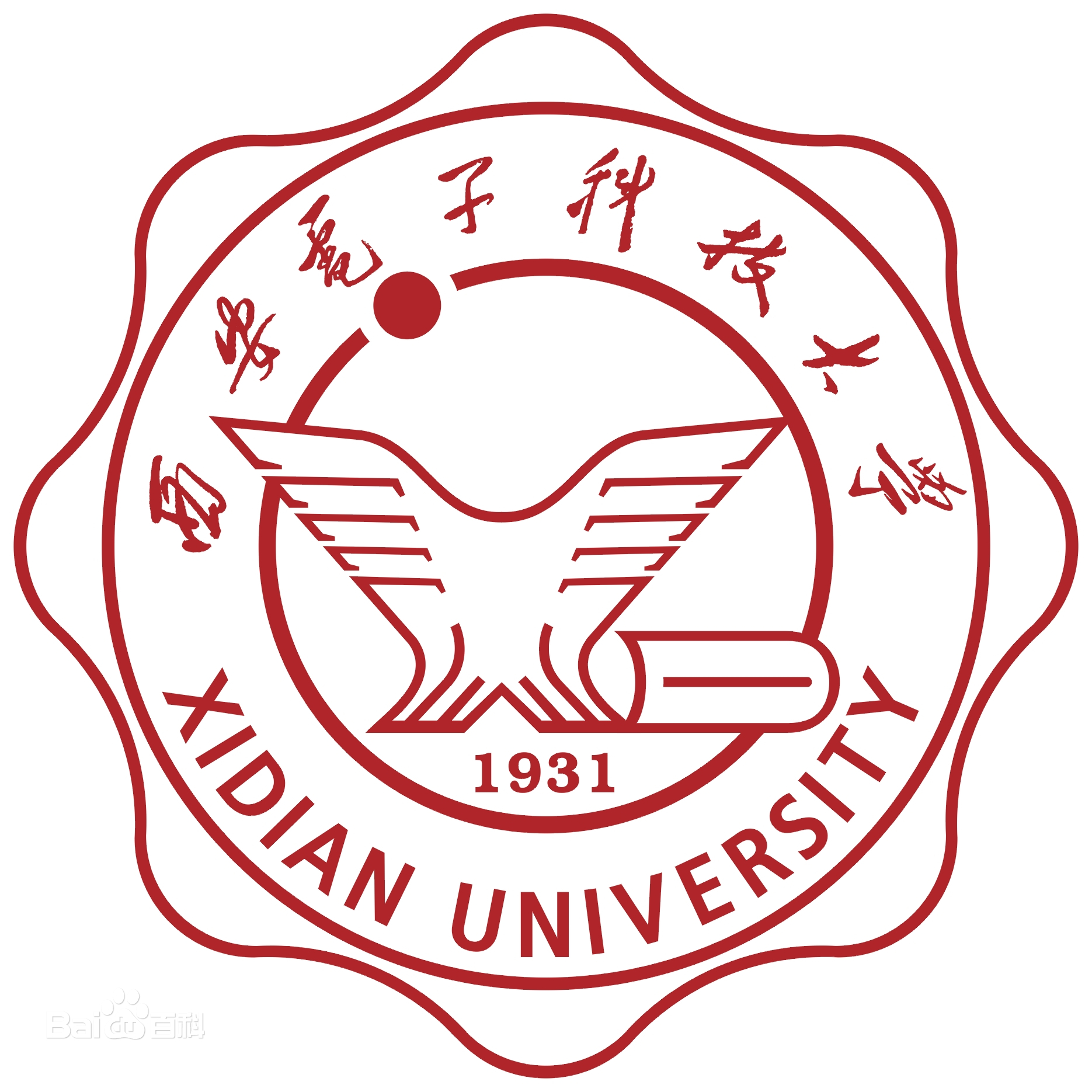 A Lightweight Network for High Dynamic Range Imaging Qingsen Yan1, Song Zhang2, Weiye Chen2, Yuhang Liu1, Zhen Zhang1, Yanning Zhang3, Javen Qinfeng Shi1, Dong Gong4
1The University of Adelaide, Australia,   2Xidian University, China,   3Northwestern Polytechnical University, China,
4The University of New South Wales, Australia
The Proposed Method
Experiment
Introduction
Recovering a high dynamic range (HDR) image from a series of low dynamic range (LDR) images with motion mis-alignment and over/under-exposure problem.

Previous methods generate high-quality HDR images with high computational complexity, and the inference process is too slow.
Comparison to State-of-the-art:
HUNet: Considering the computation complexity and the number of parameters, the fusion network employs two branches, UNet branch with a lightweight module for obtaining a larger receptive field and High-resolution branch for preserving local details.
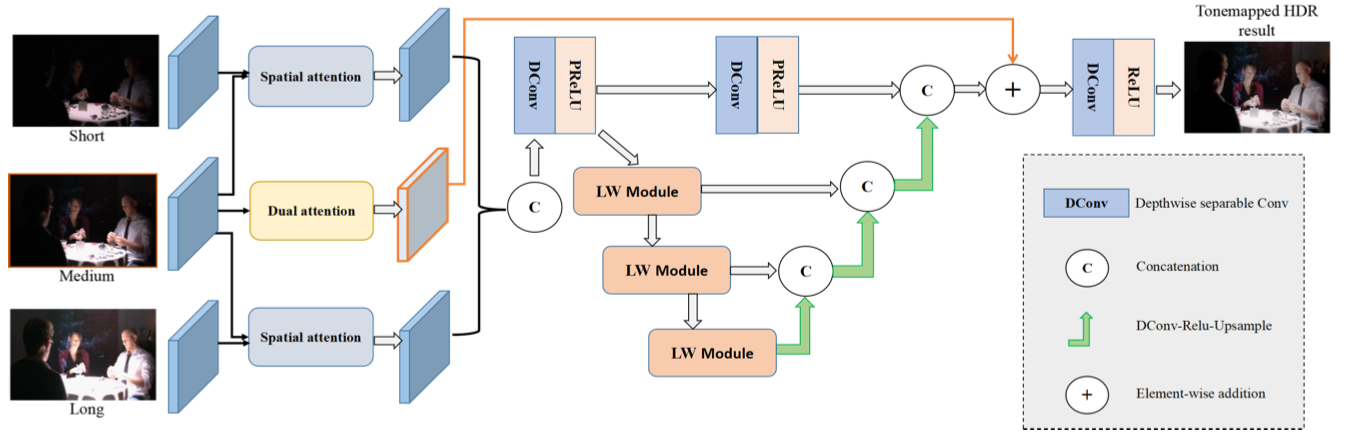 Contributions
Visual Comparison:
We propose a lightweight hybrid network called HUNet with two branches (High-resolution branch and UNet branch) for HDR image deghosting and performs better effectively and efficiently than prior work.

We propose a dual attention module to extract the features of well-exposed regions, and force the fusion network to learn more details for degenerated regions with residual operation.

We utilize a lightweight (LW) module to effectively fuse features with fewer parameters and achieve better performance.
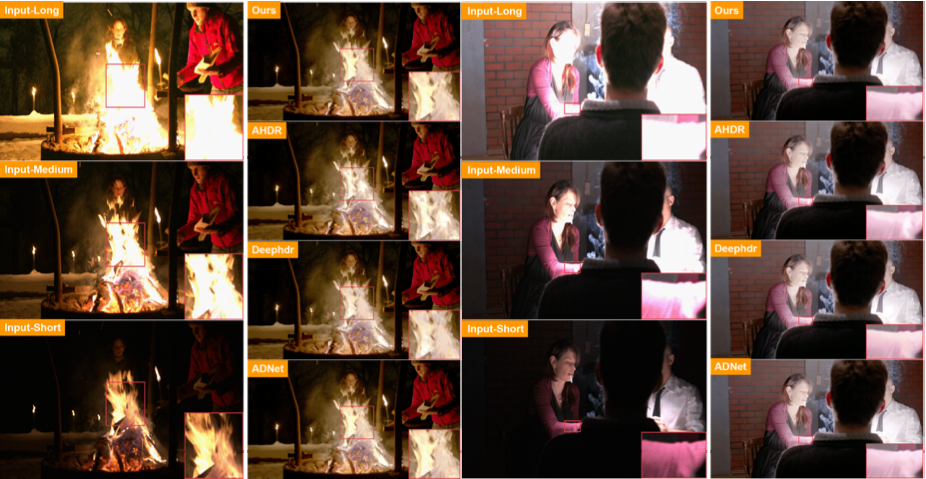 Dual attention module: highlights the useful regions of the reference image and forces the fusion network to learn the details of degenerated regions with a residual.
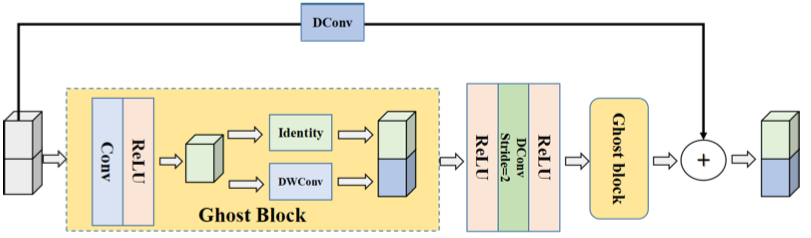 Reference
Lightweight (LW) module: Considering the redundancy in feature maps, we use the ghost block to generate more feature maps from cheap operations.
[1] Shangzhe.,Wu, et.al. Deep high dynamic range imaging with large foreground motions. In ECCV, 2018.
[2] Qingsen,,Yan, et.al. Attention-guided Network for Ghost-free High Dynamic Range Imaging. In CVPR, 2019.
[3] Zhen, Liu, et.al. ADNet: Attention-guided Deformable Convolutional Network for High Dynamic Imaging. In CVPR workshop, 2021.